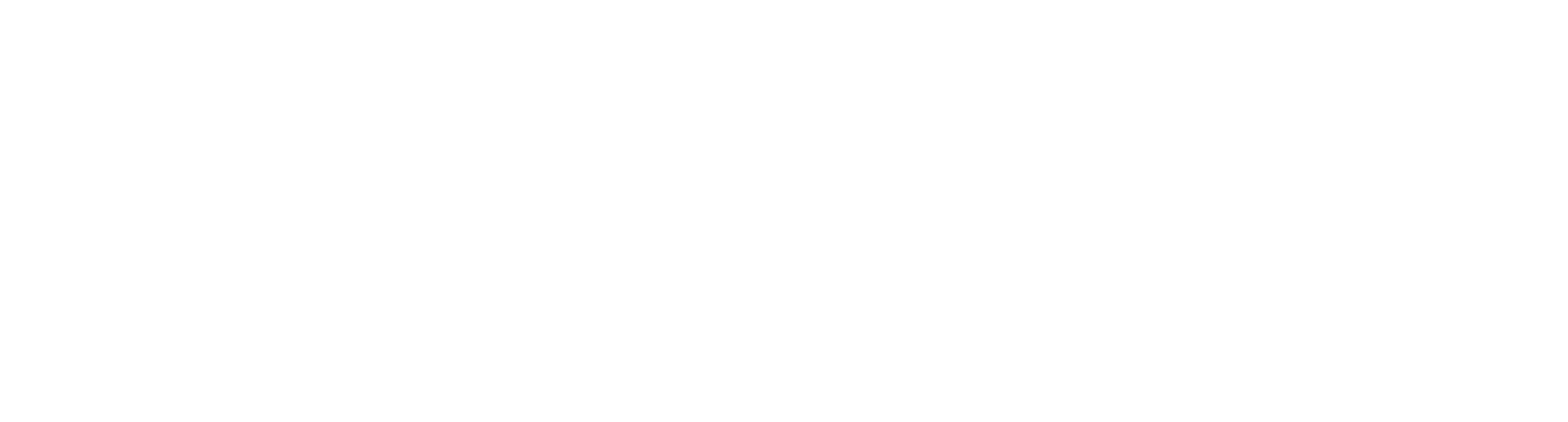 Title of the poster can be put on multiple lines:
Second line can be a sub-title. Title should align with a text column (ie Results)
Names should align with the Poster Title or the Logo
1Institutions
Introduction
Results
Conclusion
Lorem ipsum dolor sit amet, consectetuer adipiscing elit. Maecenas porttitor congue massa. Fusce posuere, magna sed pulvinar ultricies, purus lectus malesuada libero, sit amet commodo magna eros quis urna.
Nunc viverra imperdiet enim. Fusce est. Vivamus a tellus.
Lorem ipsum dolor sit amet, consectetuer adipiscing elit. 
Lorem ipsum dolor sit amet, consectetuer adipiscing elit. Maecenas porttitor congue massa. FuscNunc viverra imperdiet enim. Fusce est. Vivamus a tellus.
Lorem ipsum dolor sit amet, consectetuer adipiscing elit. Maecenas porttitor congue massa. Fusce posuere, magna sed pulvinar ultricies, purus lectus malesuada libero, sit amet commodo magna eros quis urna.
Nunc viverra imperdiet enim. Fusce est. Vivamus a tellus.
Lorem ipsum dolor sit amet, consectetuer adipiscing elit. 
Lorem ipsum dolor sit amet, consectetuer adipiscing elit. Maecenas porttitor congue massa. FuscNunc viverra imperdiet enim. Fusce est. Vivamus a tellus.
Lorem ipsum dolor sit amet, consectetuer adipiscing elit. 
e posuere, magna sed pulvinar ultricies, purus lectus malesuada libero, sit amet commodo magna eros quis urna.
Lorem ipsum dolor sit amet, consectetuer adipiscing elit. Maecenas porttitor congue massa. Fusce posuere, magna sed pulvinar ultricies, purus lectus malesuada libero, sit amet commodo magna eros quis urna.
Nunc viverra imperdiet enim. Fusce est. Vivamus a tellus.
Lorem ipsum dolor sit amet, consectetuer adipiscing elit. 
Lorem ipsum dolor sit amet, consectetuer adipiscing elit. Maecenas porttitor congue massa. FuscNunc viverra imperdiet enim. Fusce est. Vivamus a tellus.
References
Methods
Lorem ipsum dolor sit amet, consectetuer adipiscing elit. Maecenas porttitor congue massa. Fusce posuere, magna sed pulvinar ultricies, purus lectus malesuada libero, sit amet commodo magna eros quis urna.
Lorem ipsum dolor sit amet, consectetuer adipiscing elit. Maecenas porttitor congue massa. Fusce posuere, magna sed pulvinar ultricies, purus lectus malesuada libero, sit amet commodo magna eros quis urna.
Nunc viverra imperdiet enim. Fusce est. Vivamus a tellus.
Lorem ipsum dolor sit amet, consectetuer adipiscing elit. 
Lorem ipsum dolor sit amet, consectetuer adipiscing elit. Maecenas porttitor congue massa. FuscNunc viverra imperdiet enim. Fusce est. Vivamus a tellus.
Lorem ipsum dolor sit amet, consectetuer adipiscing elit.
Acknowledgements
Lorem ipsum dolor sit amet, consectetuer adipiscing elit. Maecenas porttitor congue massa. Fusce posuere, magna sed p
Lorem ipsum dolor sit amet, consectetuer adipiscing elit. Maecenas porttitor congue massa. Fusce posuere, magna sed pulvinar
Nunc viverra imperdiet enim. Fusce est. Vivamus a tellus.
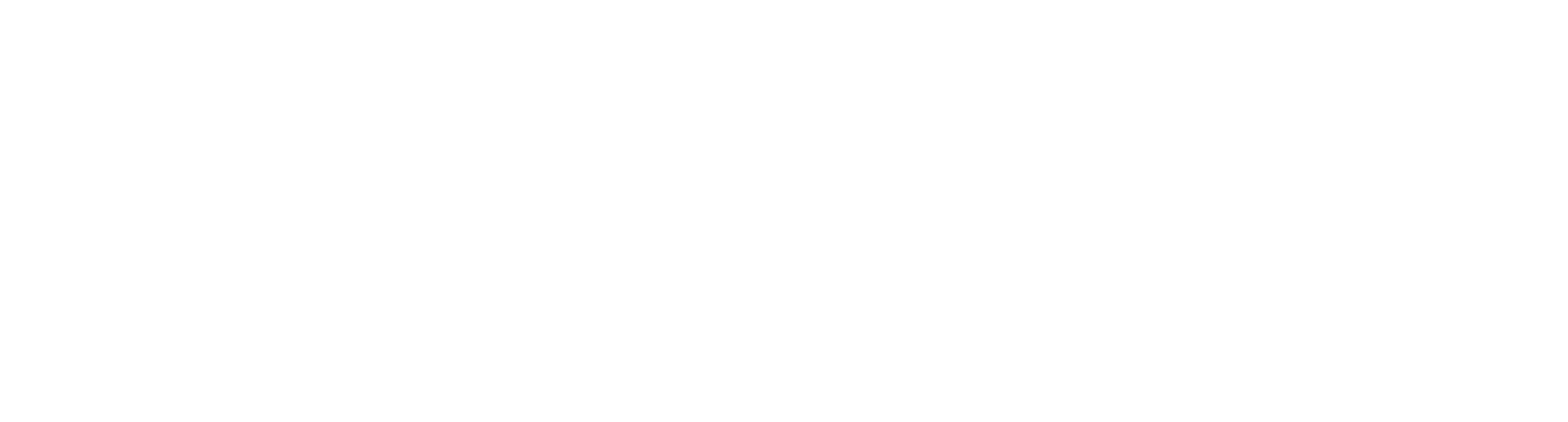 Title of the poster can be put on multiple lines:
Second line can be a sub-title. Title should align with a text column (ie Results)
Names should align with the Poster Title or the Logo
1Institutions
Conclusion
Results
Introduction
Lorem ipsum dolor sit amet, consectetuer adipiscing elit. Maecenas porttitor congue massa. Fusce posuere, magna sed pulvinar ultricies, purus lectus malesuada libero, sit amet commodo magna eros quis urna.
Nunc viverra imperdiet enim. Fusce est. Vivamus a tellus.
Lorem ipsum dolor sit amet, consectetuer adipiscing elit. 
Lorem ipsum dolor sit amet, consectetuer
Lorem ipsum dolor sit amet, consectetuer adipiscing elit. Maecenas porttitor congue massa. Fusce posuere, magna sed pulvinar ultricies, purus lectus malesuada libero, sit amet commodo magna eros quis urna.
Lorem ipsum dolor sit amet, consectetuer adipiscing elit. Maecenas porttitor congue massa. Fusce posuere, magna sed pulvinar ultricies, purus lectus malesuada libero, sit amet commodo magna eros quis urna.
Nunc viverra imperdiet enim. Fusce est. Vivamus a tellus.
Lorem ipsum dolor sit amet, consectetuer adipiscing elit. 
Lorem ipsum dolor sit amet, consectetuer adipiscing elit. Maecenas porttitor congue massa. Fusce posuere, magna sed pulvinar
Lorem ipsum dolor sit amet, consectetuer adipiscing elit.
1. Result number 1 Sentence goes here
Lorem ipsum dolor sit amet, consectetuer adipiscing elit. Maecenas porttitor congue massa. Fusce posuere, magna sed pulvinar ultricies, purus lectus malesuada libero, sit amet commodo magna eros quis urna.
Nunc viverra imperdiet enim. Fusce est. Vivamus a tellus.
Lorem ipsum dolor sit amet, consectetuer adipiscing elit. 
Lorem ipsum dolor sit amet, consectetuer adipiscing elit. Maecenas porttitor congue massa. Fusce posuere, magna sed pulvinar
Lorem ipsum dolor sit amet, consectetuer adipiscing elit.
2. Result number 2 Sentence goes here
Methods
Lorem ipsum dolor sit amet, consectetuer adipiscing elit. Maecenas porttitor congue massa. Fusce posuere, magna sed pulvinar ultricies, purus lectus malesuada libero, sit amet commodo magna eros quis urna.
Nunc viverra imperdiet enim. Fusce est. Vivamus a tellus.
Lorem ipsum dolor sit amet, consectetuer adipiscing elit. 
Lorem ipsum dolor sit amet, consectetuer adipiscing elit. Maecenas porttitor congue
Lorem ipsum dolor sit amet, consectetuer adipiscing elit. 
Lorem ipsum dolor sit amet, consectetuer adipiscing elit. Maecenas porttitor congue massa. Fusce posuere, magna sed pulvinar ultricies, purus lectus malesuada libero, sit amet commodo magna eros quis urna.
Nunc viverra imperdiet enim. Fusce est. Vivamus a tellus.
References
Lorem ipsum dolor sit amet, consectetuer adipiscing elit. Maecenas porttitor congue massa. Fusce posuere, magna sed pulvinar ultricies, purus lectus malesuada libero, sit amet commodo magna eros
3.  Result number 3 Sentence goes here
Lorem ipsum dolor sit amet, consectetuer adipiscing elit. Maecenas porttitor congue massa. 
Lorem ipsum dolor sit amet, consectetuer adipiscing elit. Maecenas porttitor congue massa. Fusce posuere, magna sed pulvinar ultricies, purus lectus 
Lorem ipsum dolor sit amet, consectetuer adipiscing elit. Maecenas porttitor congue massa. 
Lorem ipsum dolor sit amet, consectetuer adipiscing elit. Maecenas porttitor congue massa. Fusce posuere, magna
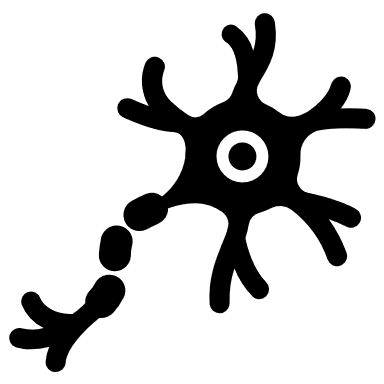 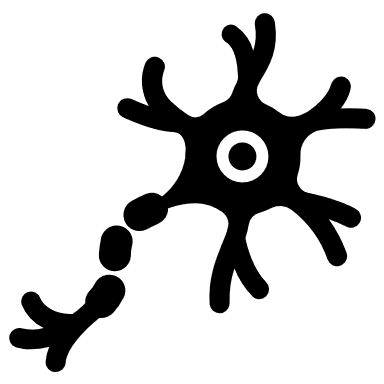 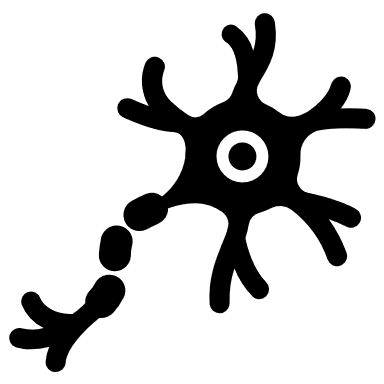 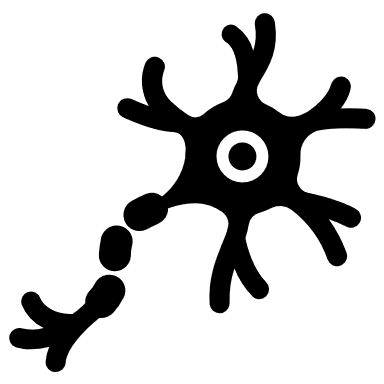 Acknowledgements
Lorem ipsum dolor sit amet, consectetuer adipiscing elit. Maecenas porttitor congue massa.
Conclusion image goes here